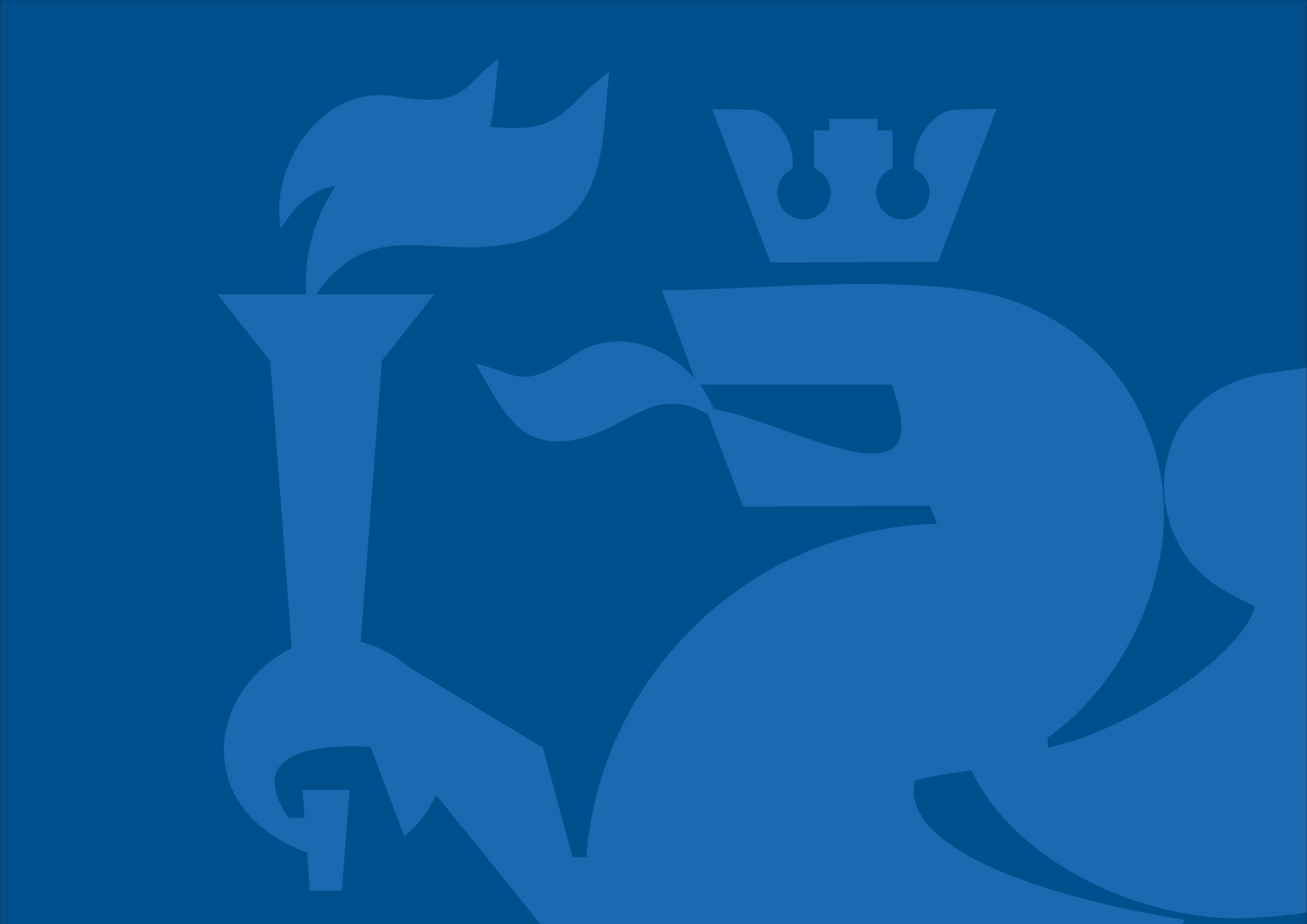 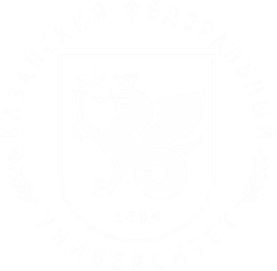 ИТОГОВАЯ НАУЧНАЯ КОНФЕРЕНЦИЯ СОТРУДНИКОВ КАЗАНСКОГО УНИВЕРСИТЕТА за 2023 год
Подготовительный факультет для иностранных учащихся КФУ
Секция: Актуальные проблемы методики преподавания русского языка как иностранного
ИСПОЛЬЗОВАНИЕ НАГЛЯДНЫХ УЧЕБНО-МЕТОДИЧЕСКИХ МАТЕРИАЛОВ В ПРОЦЕССЕ ПРЕПОДАВАНИЯ РКИ
Груздева Е.А.,  к.ф.н., доцент
кафедры русского языка 
предбакалаврской подготовки
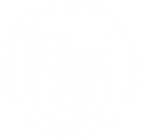 ИЗУЧЕНИЕ ГЛАГОЛОВ: УЧИТЬСЯ / ИЗУЧАТЬ / УЧИТЬ
[Speaker Notes: Итак, перейдем к первому пункту – оформление.
Основной просьбой со стороны подразделений было увеличить пространство презентации. Нам тоже показалось логичным и правильным, за счет уменьшения ширины корешка увеличить пространство для контента.

След. слайд]
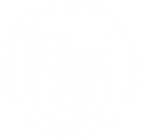 ИЗУЧЕНИЕ ГЛАГОЛОВ ДВИЖЕНИЯ БЕЗ ПРЕФИКСОВ (движение пешком)
[Speaker Notes: Итак, перейдем к первому пункту – оформление.
Основной просьбой со стороны подразделений было увеличить пространство презентации. Нам тоже показалось логичным и правильным, за счет уменьшения ширины корешка увеличить пространство для контента.

След. слайд]
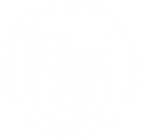 ИЗУЧЕНИЕ ГЛАГОЛОВ ДВИЖЕНИЯ БЕЗ ПРЕФИКСОВ
 (движение на транспотре)
[Speaker Notes: Итак, перейдем к первому пункту – оформление.
Основной просьбой со стороны подразделений было увеличить пространство презентации. Нам тоже показалось логичным и правильным, за счет уменьшения ширины корешка увеличить пространство для контента.

След. слайд]
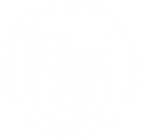 ИЗУЧЕНИЕ ГЛАГОЛОВ ДВИЖЕНИЯ В СООТНОШЕНИИ 
С МЕСТОНАХОЖДЕНИЕМ СУБЪЕКТА ДЕЙСТВИЯ (движение пешком)
[Speaker Notes: Итак, перейдем к первому пункту – оформление.
Основной просьбой со стороны подразделений было увеличить пространство презентации. Нам тоже показалось логичным и правильным, за счет уменьшения ширины корешка увеличить пространство для контента.

След. слайд]
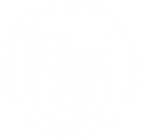 ИЗУЧЕНИЕ ГЛАГОЛОВ ДВИЖЕНИЯ В СООТНОШЕНИИ 
С МЕСТОНАХОЖДЕНИЕМ СУБЪЕКТА ДЕЙСТВИЯ (движение  на транспорте)
[Speaker Notes: Итак, перейдем к первому пункту – оформление.
Основной просьбой со стороны подразделений было увеличить пространство презентации. Нам тоже показалось логичным и правильным, за счет уменьшения ширины корешка увеличить пространство для контента.

След. слайд]
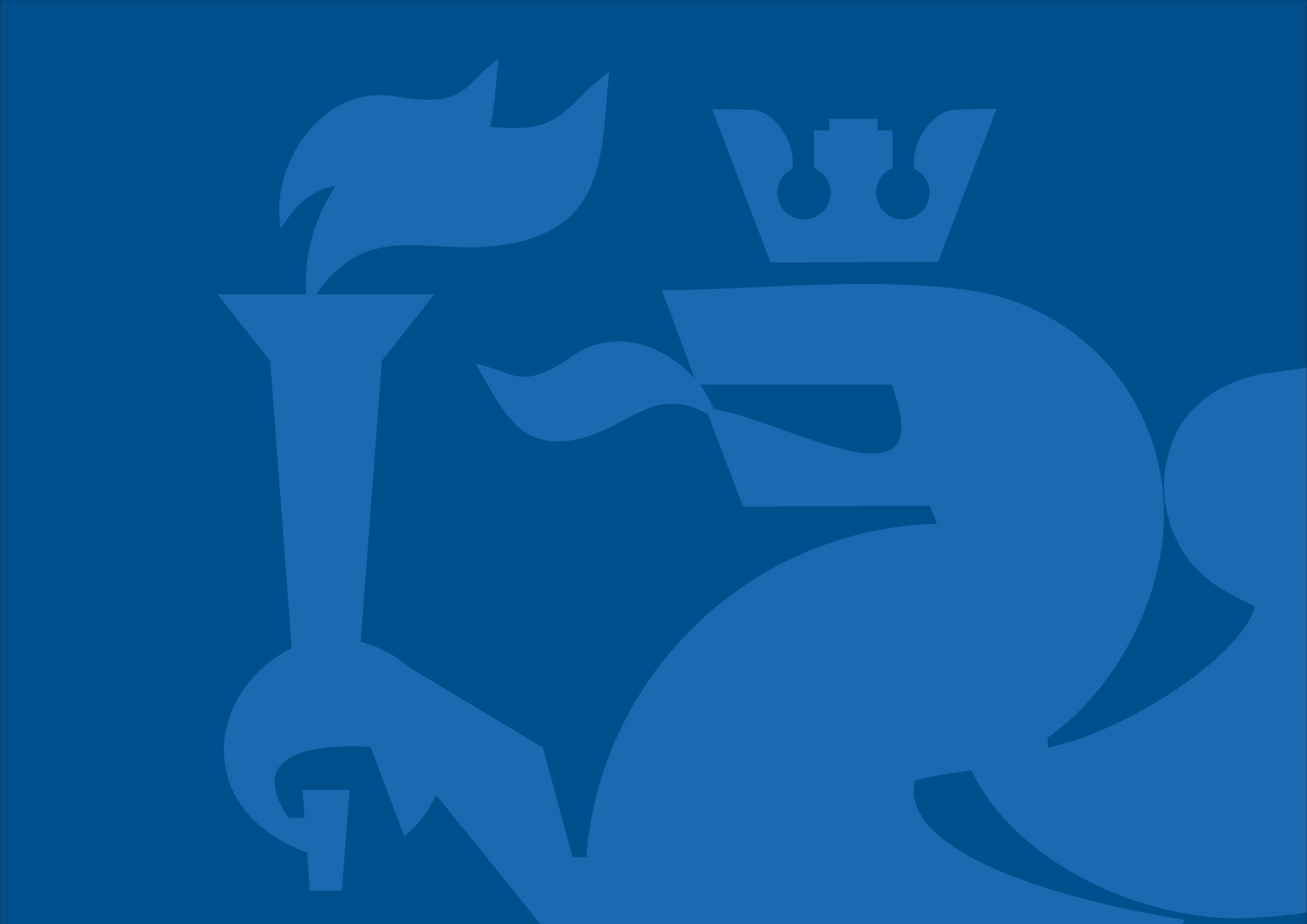 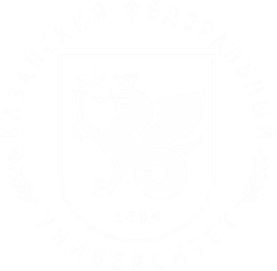 ИТОГОВАЯ НАУЧНАЯ КОНФЕРЕНЦИЯ СОТРУДНИКОВ 
КАЗАНСКОГО УНИВЕРСИТЕТА за 2023 год
Подготовительный факультет для иностранных учащихся КФУ
Секция: 
Актуальные проблемы методики преподавания русского языка как иностранного
Спасибо за внимание!